Be prepared to put out a fire.
Check the weather
Put targets on dirt or gravel.
Avoid shooting on hot, dry and windy days. Watch for fire danger ratings and red flag warnings.
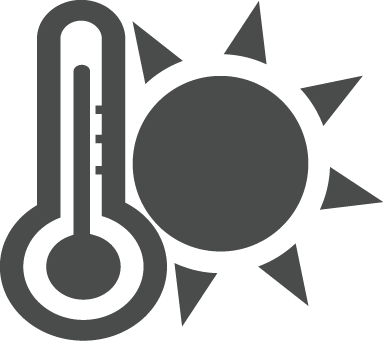 Have a bucket of water, a shovel 
and a fire extinguisher ready.
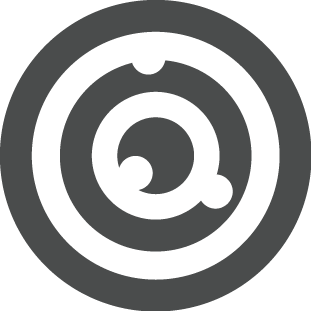 Avoid shooting into dry grass and rocks that might cause sparks.
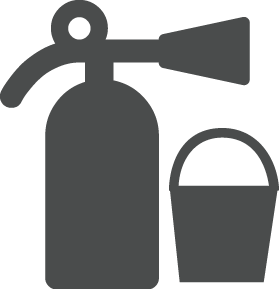 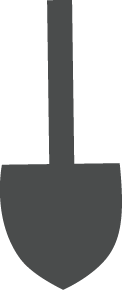 PREVENT WILDFIRES
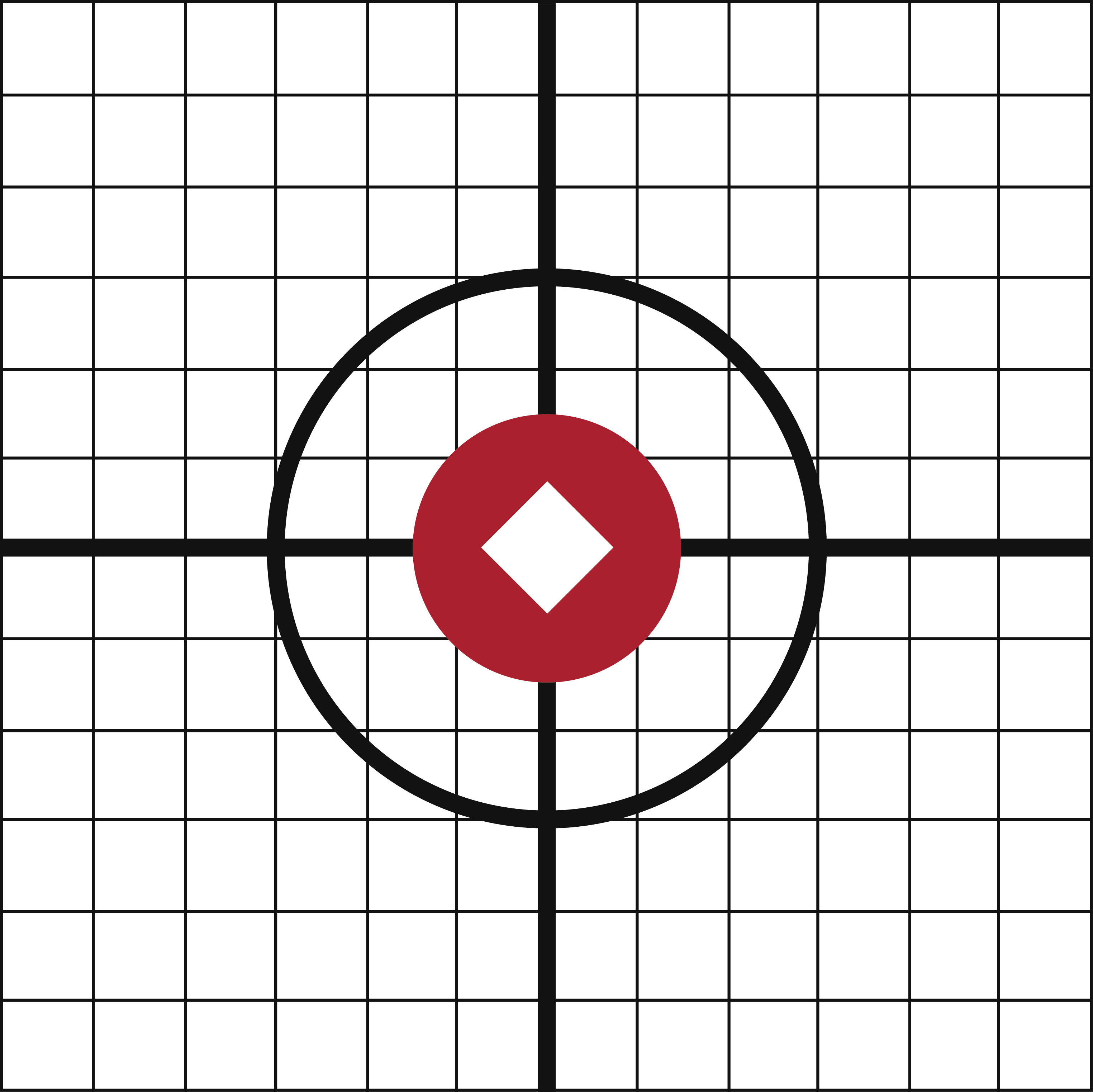 WHILE TARGET SHOOTING
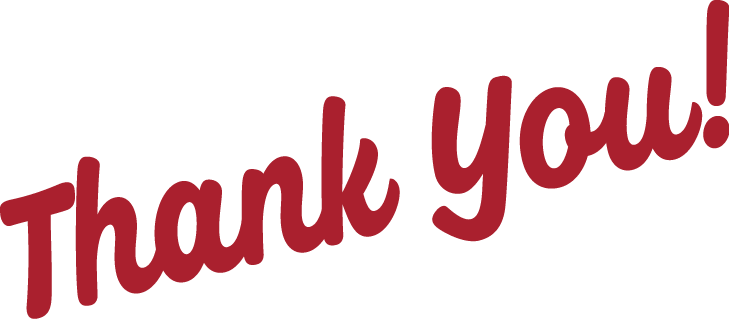 Report fires
by calling 911.
Check for
restrictions.
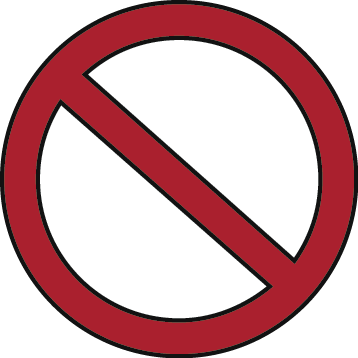 Exploding targets, tracer rounds and fireworks are prohibited on public lands.
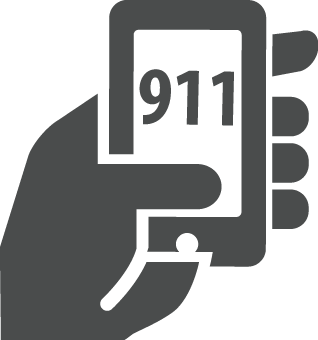 For your help
in preventing wildfires.
Report the fire’s location and what is in danger. Stay on the phone.